Moltiplicazioni  con i decimali
Classe VE    SICILIANO
INS.IACCARINO TIZIANA
Per moltiplicare due numeri con la virgola in colonna, bisogna:

-Scrivere moltiplicando e moltiplicatore uno sotto l’altro….infatti,a differenza dell’addizione e della sottrazione con i numeri decimali, non è necessario allineare le cifre dei millesimi,  dei centesimi e  dei decimi.

-Moltiplica i fattori senza considerare le virgole.

-Moltiplica la virgola nel prodotto finale partendo da destra e contando tante cifre quante sono, in totale ,le cifre decimali dei due fattori.


ES.
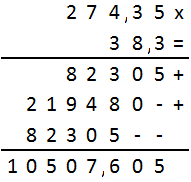 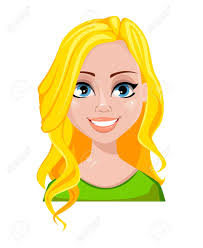 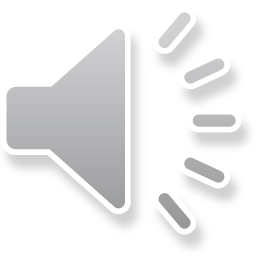 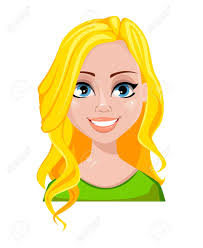 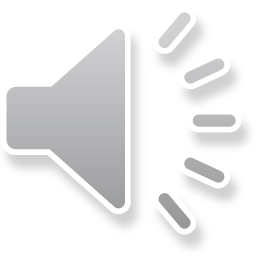 Per eseguire le moltiplicazioni con i decimali procedi senza tener conto della virgola……ma non dimenticarti di metterla al posto giusto nel prodotto!
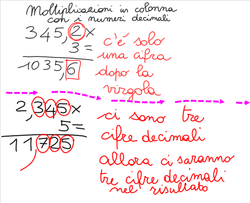 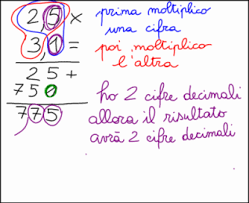 Adesso tocca a te…..
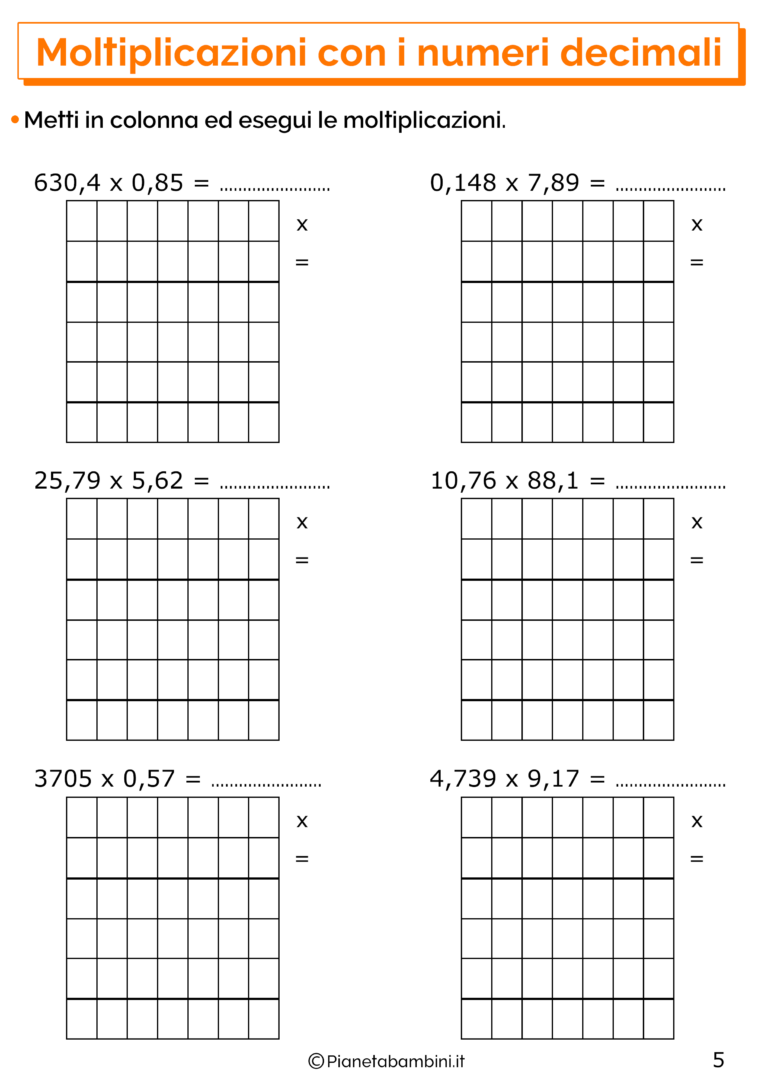